傻鳥一隻~黑冠麻鷺
組員:何芊誼、廖苡眞
  指導老師:姜明雄
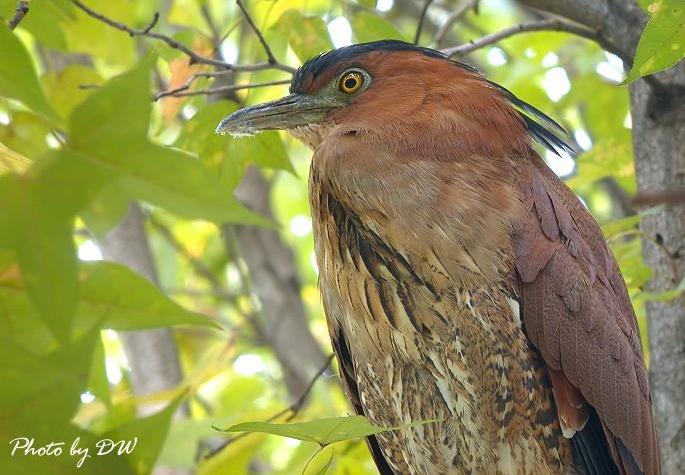 看到我的「黑冠」了嗎?
Photo by DW
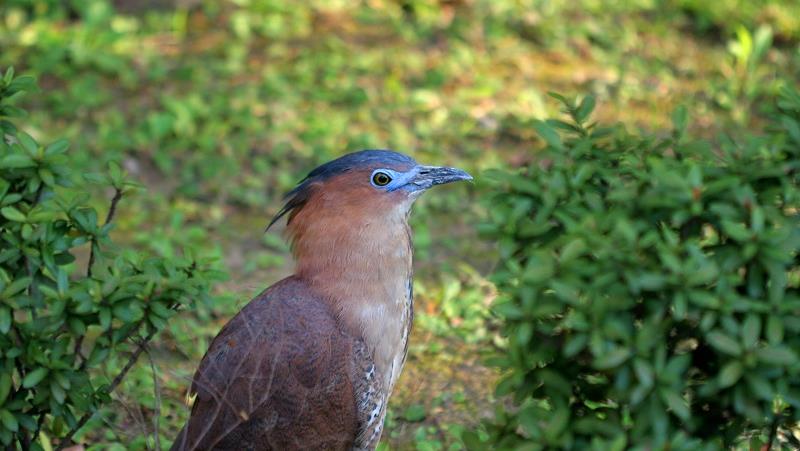 看到了嗎?這就是「眼先」
Photo by DW
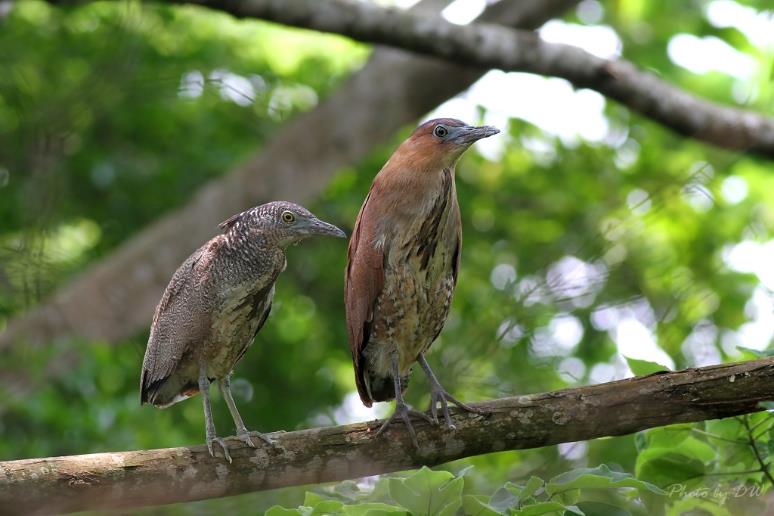 請叫我帥哥
我是亞成鳥
請叫我美女
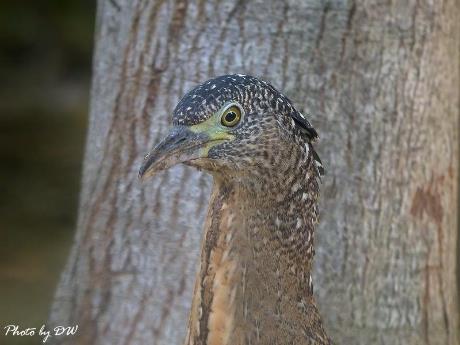 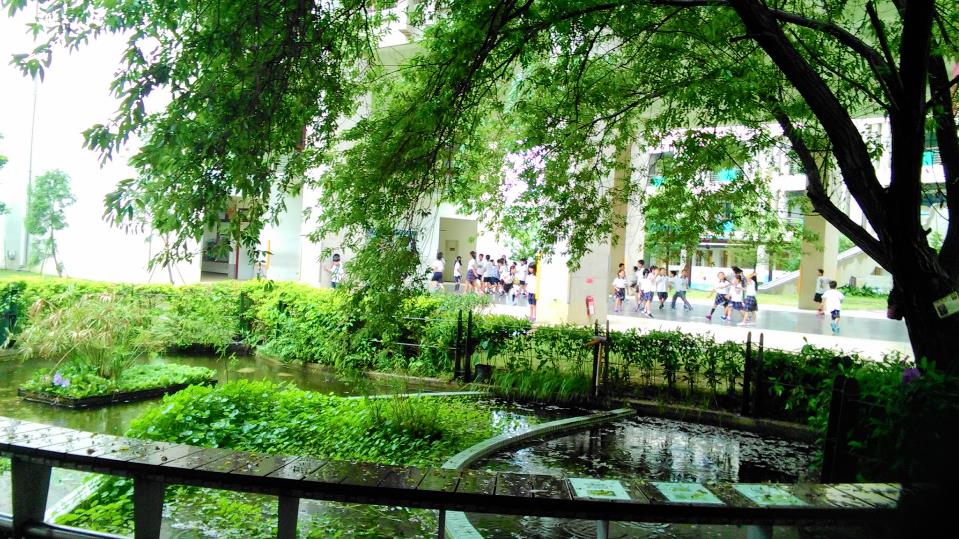 生態池
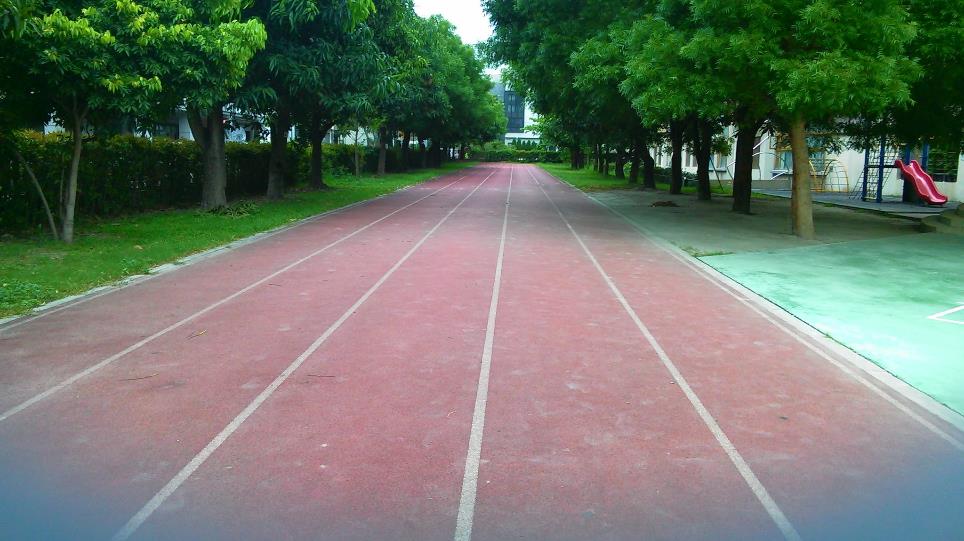 跑道
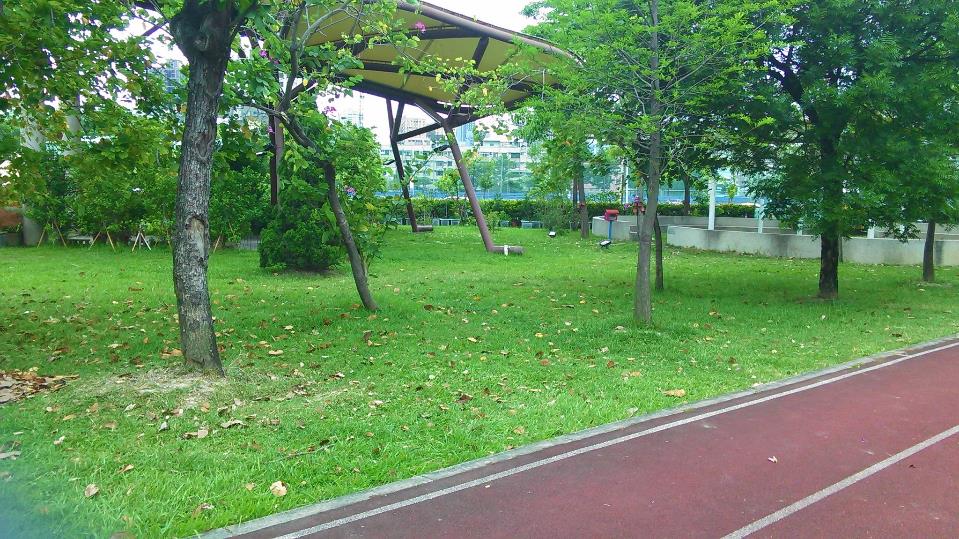 蝴蝶園
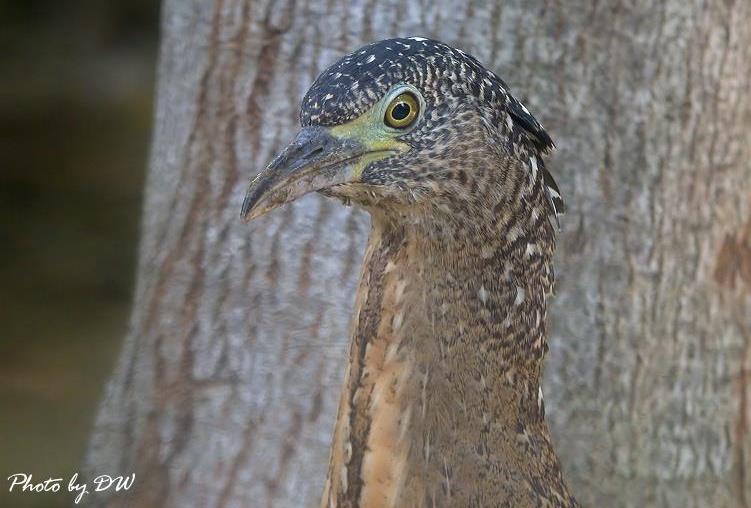 Photo by DW
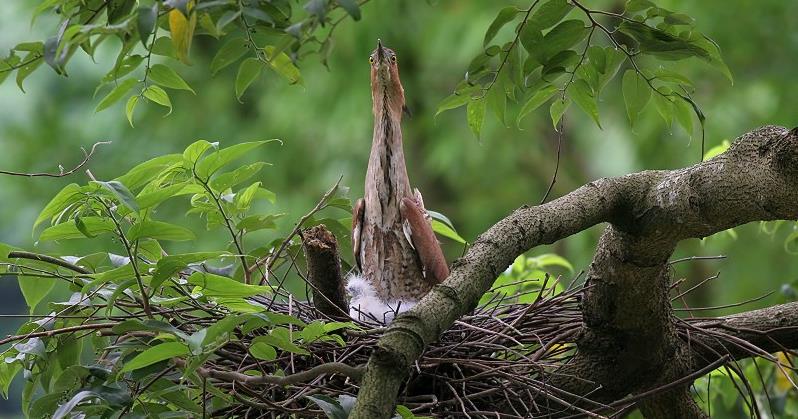 我只是
一根樹枝
Photo by DW
什麼是擬態?
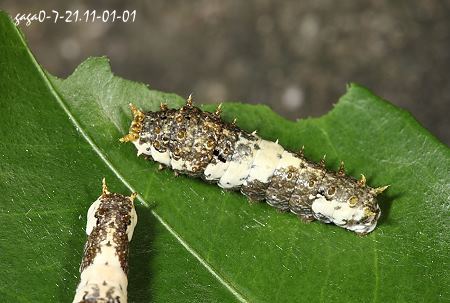 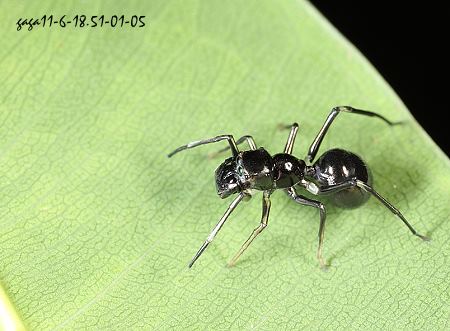 圖片來源:
https://goo.gl/ztJiOX     https://goo.gl/EhlWHQ
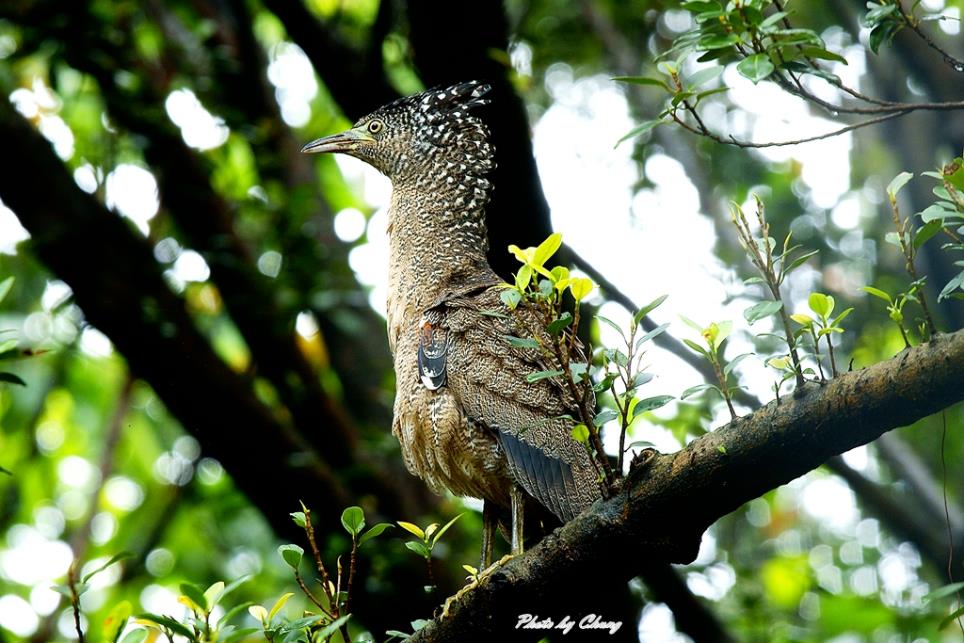 假裝我很強
圖片來源:http://bit.ly/2r5WdnF
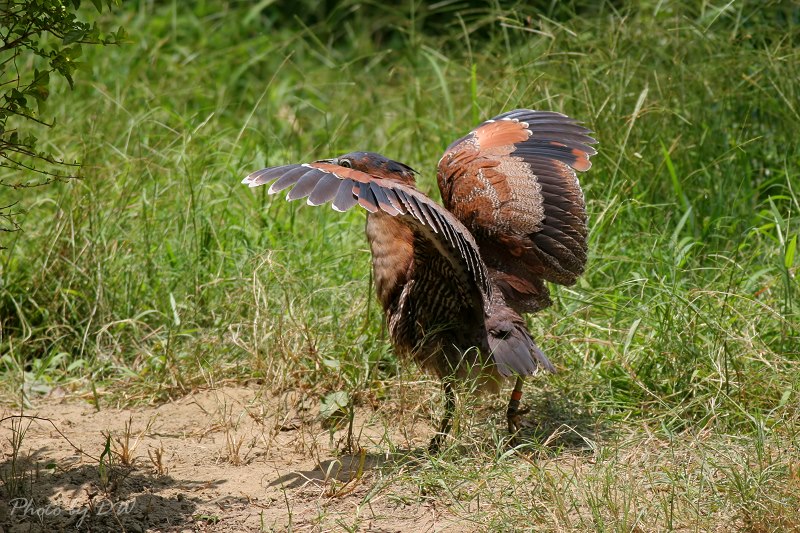 我嚇!
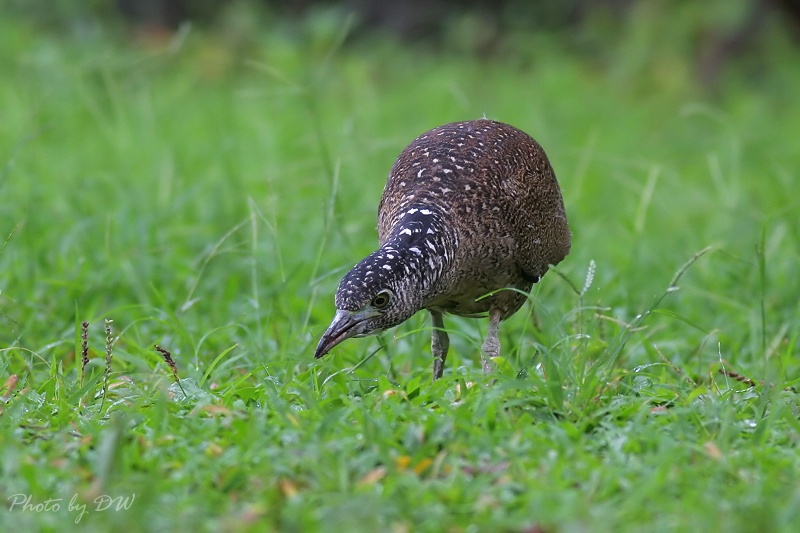 找食物~找食物~
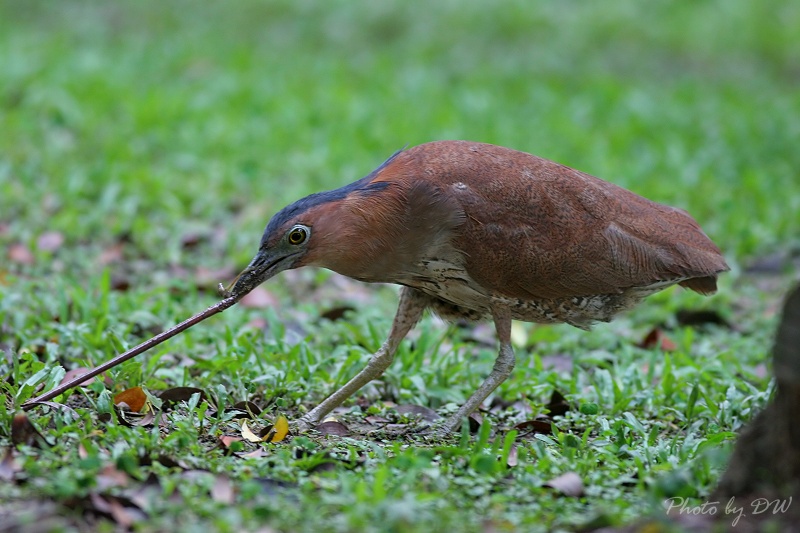 我拔~~
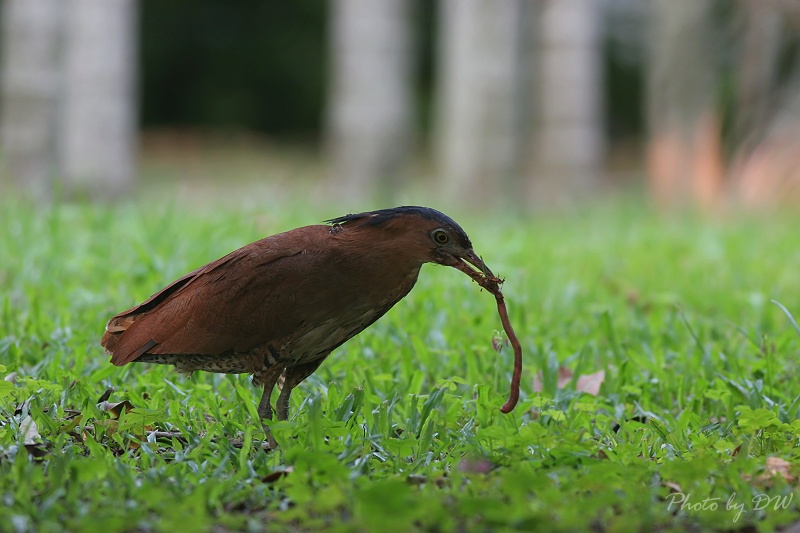 拔出來了!
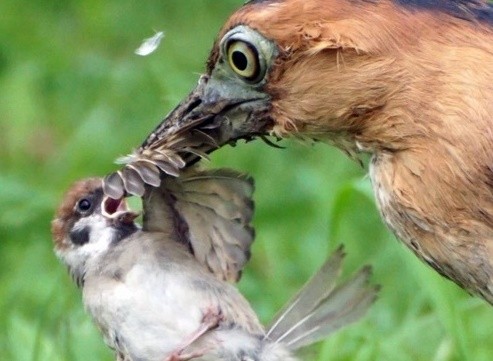 我也會吃麻雀喔!
我還太年輕了
不想死啊!
圖片來源:http://bit.ly/2pYorCi
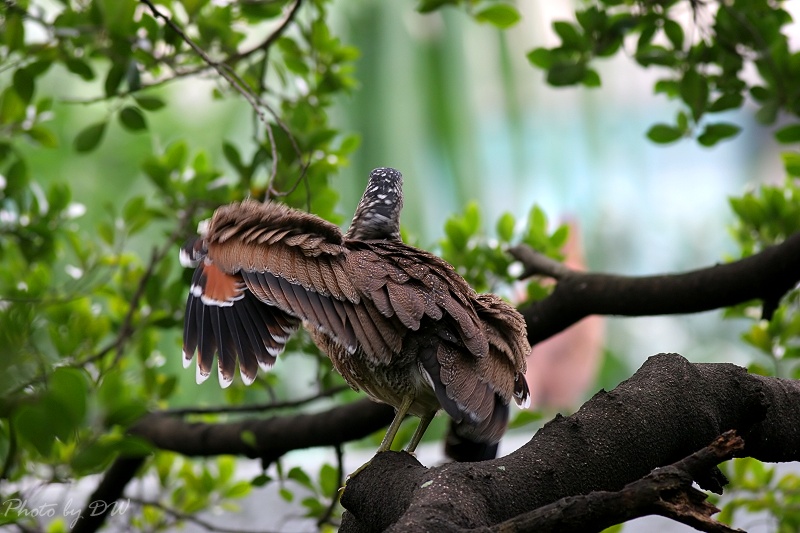 魅力秀自己Time~
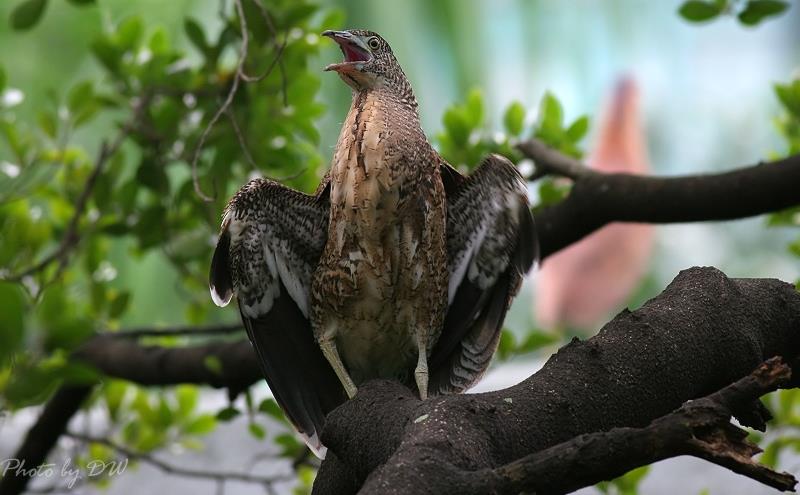 整個世界都是我的大平台!
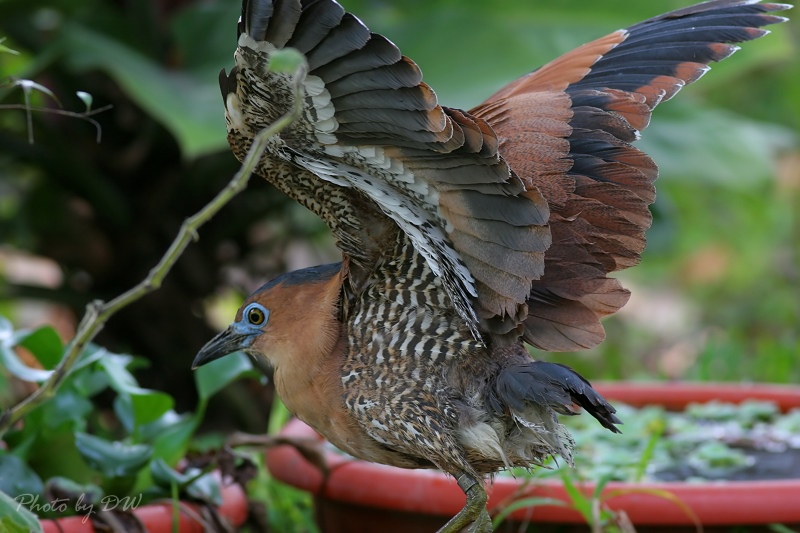 看~我的羽毛~
Photo by DW
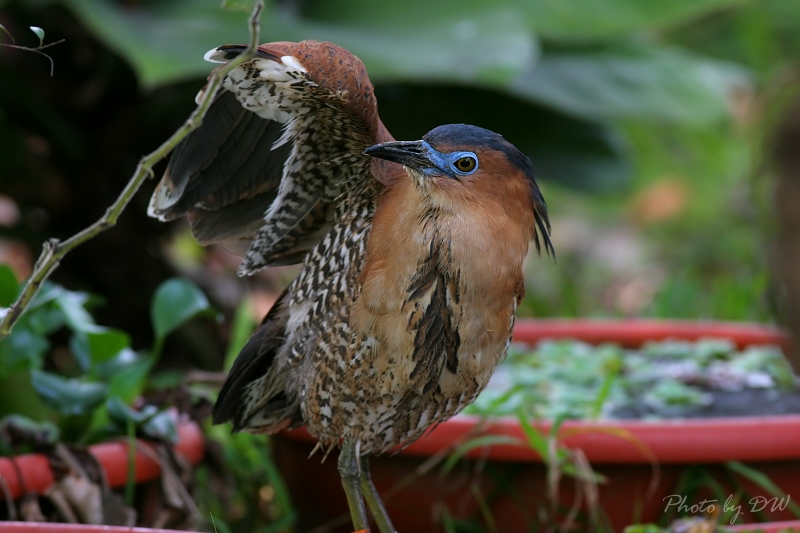 登登登登~~
Photo by DW
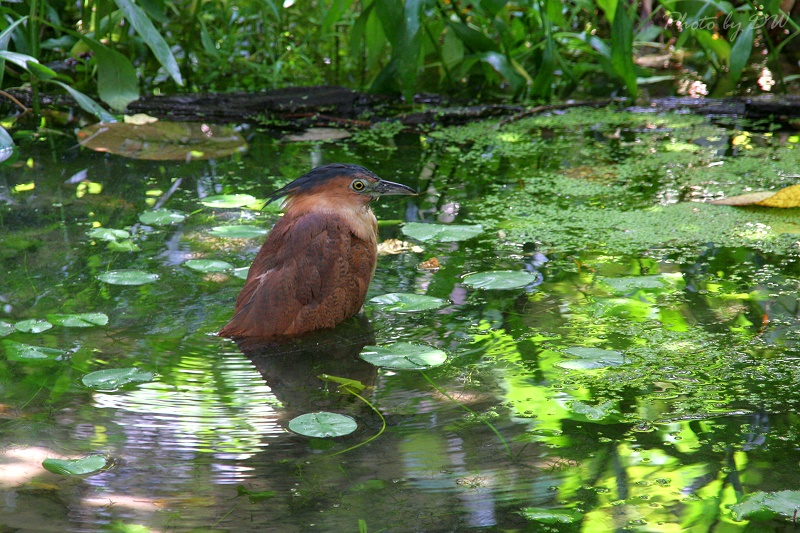 洗澡時間!
水好冰喔!
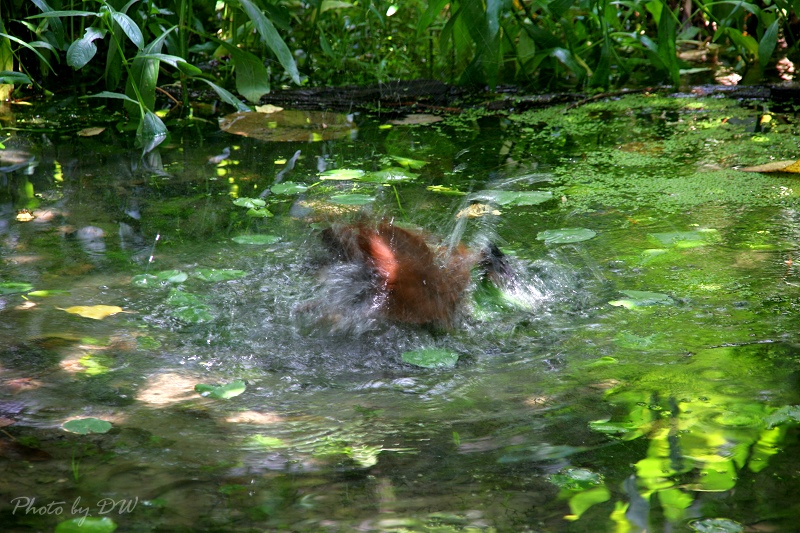 嚕啦啦~~
先洗再說~
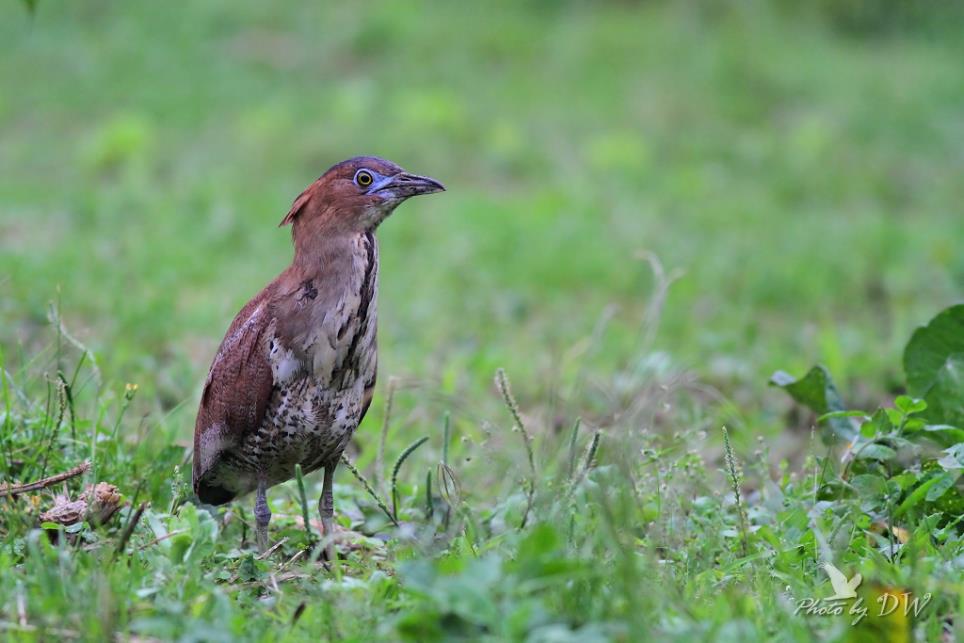 報告結束了，有空記得來找我呦!
影片來源:
1.https://is.gd/bMlzix
 
2.https://is.gd/cxHfDC
  
3.https://is.gd/Ca9r4V
The End謝謝聆聽